ОСНОВНА ШКОЛА 
„ЖАРКО ЗРЕЊАНИН“
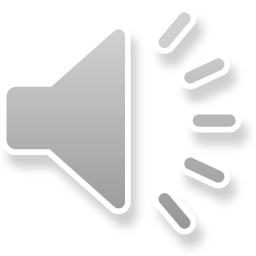 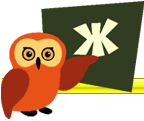 СВИ НАШИ УСПЕСИ
2019/2020. ГОДИНА
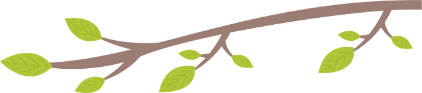 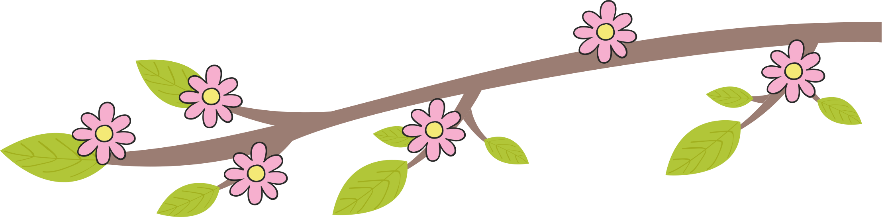 ПЕДАГОШКО - ПСИХОЛОШКА
 СЛУЖБА
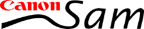 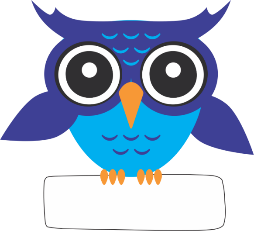 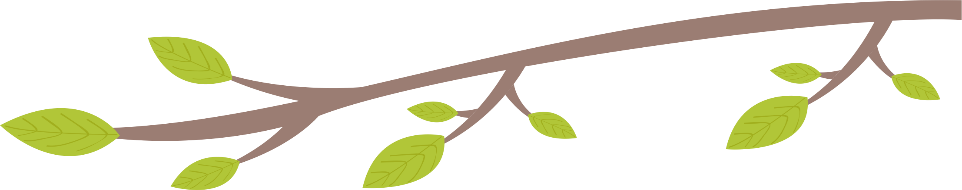 Максим  Говорчин 4-4
              I МЕСТО
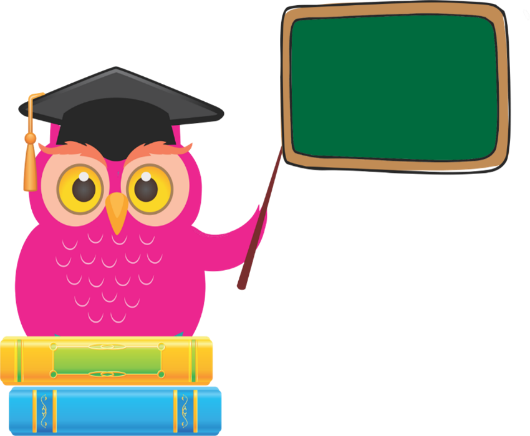 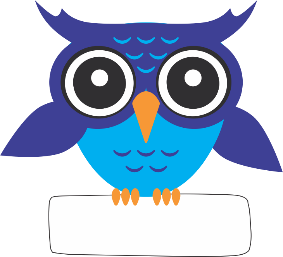 МАТЕМАТИКА
ОПШТИНСКО  
ТАКМИЧЕЊЕ   IV р.
Михајло       I МЕСТО 
Јаковљевић 4-3
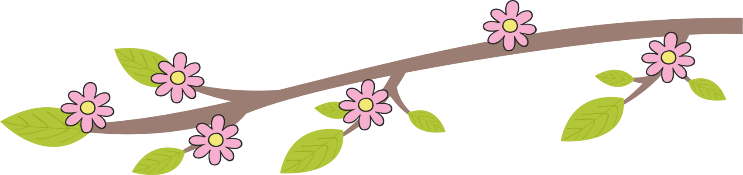 Дуња Рађеновић
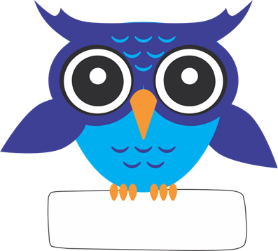 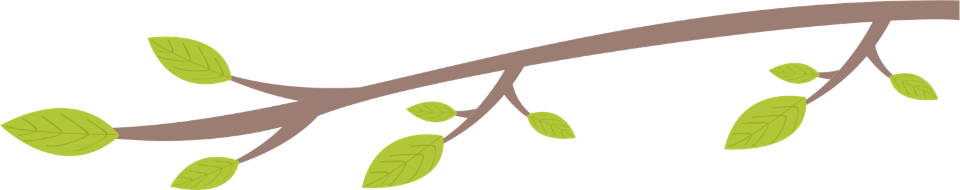 Максим Говорчин 4-4
III МЕСТО
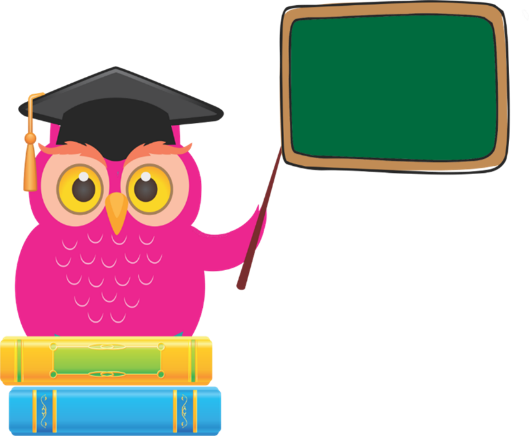 МАТЕМАТИКА
ОКРУЖНО 
ТАКМИЋЕЊЕ   IV р.
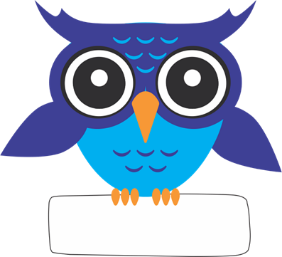 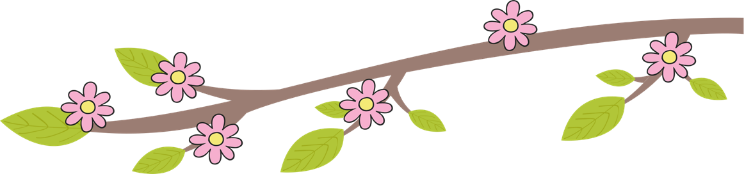 Михајло       I МЕСТО 
Јаковљевић 4-3
Дуња Рађеновић
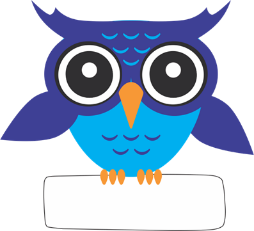 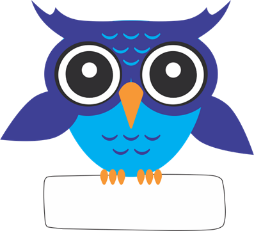 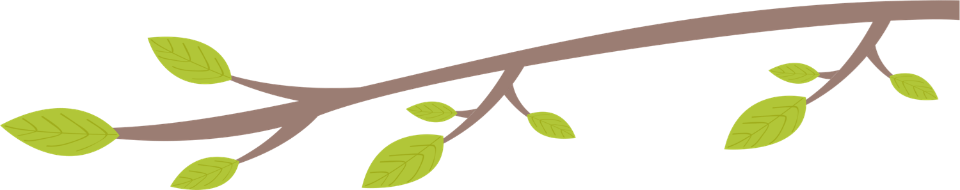 Лука Хорват 5-3
III МЕСТО
Арсен Пантић 5-2
III МЕСТО
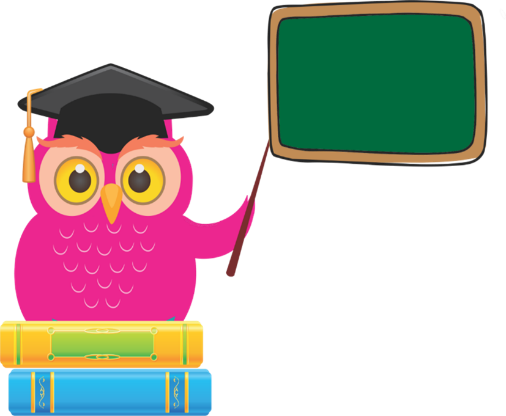 МАТЕМАТИКА
ОПШТИНСКО  
ТАКМИЧЕЊЕ   
V РАЗРЕД
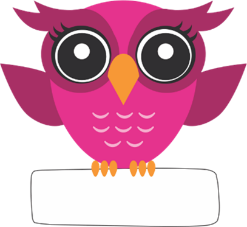 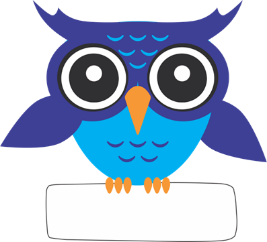 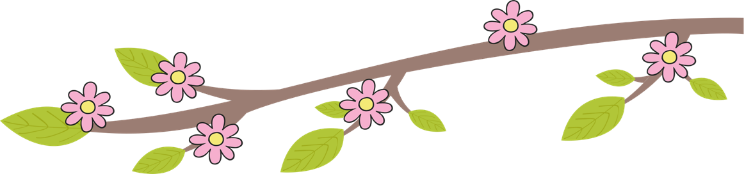 Лена Јовановић 5-5
ПОХВАЛА
Бојан        ПОХВАЛА
Милосављевић 5-4
Марина
Петковић
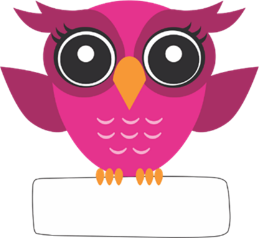 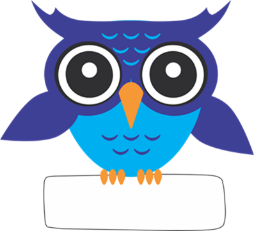 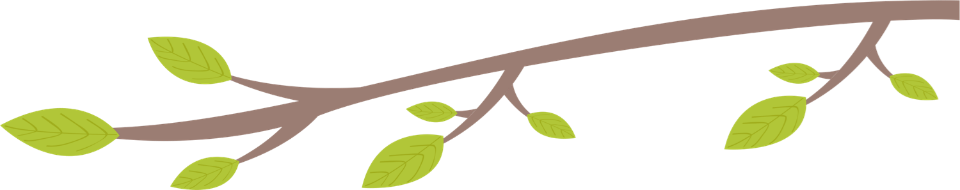 Лена Јовановић 5-5
I МЕСТО
Бојан        I МЕСТО
Милосављевић 5-4
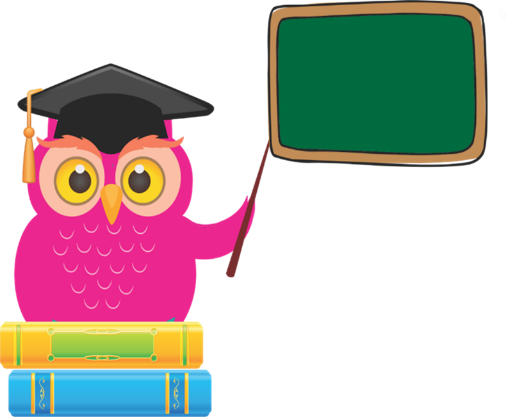 МАТЕМАТИКА
ОКРУЖНО
ТАКМИЧЕЊЕ   
V РАЗРЕД
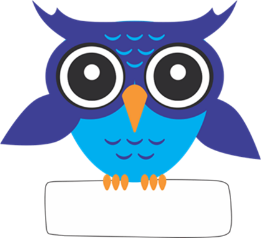 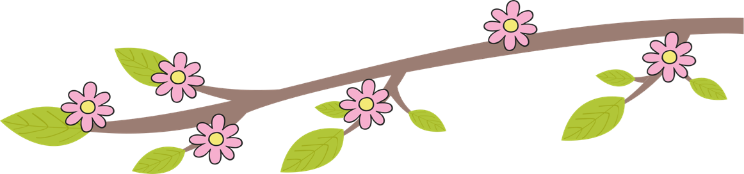 Арсен Пантић 5-2
I МЕСТО
Марина
Петковић
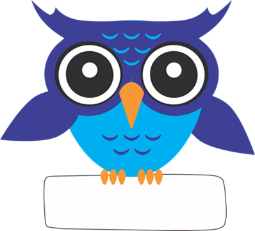 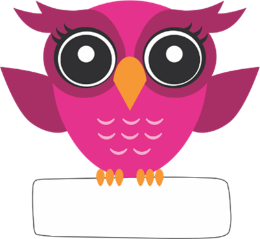 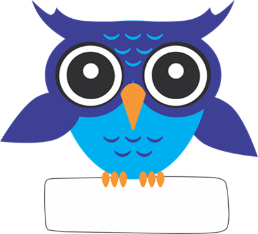 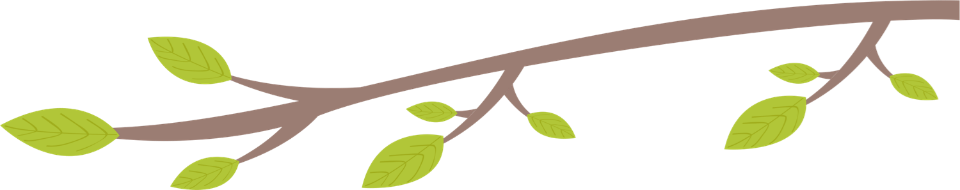 Лазар      ПОХВАЛА
Живковић 6-1
Теодора   ПОХВАЛА
Вишњевац 6-4
Урош          I МЕСТО
Јаковљевић  6-5
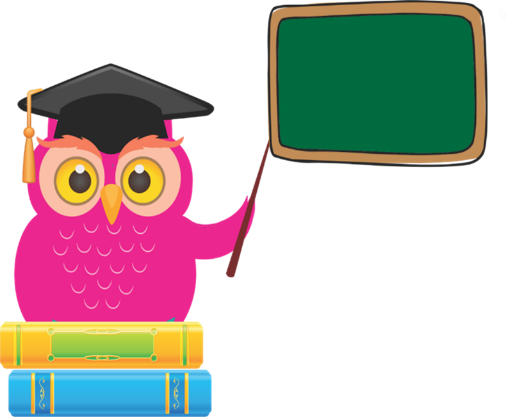 МАТЕМАТИКА
ОПШТИНСКО  
ТАКМИЧЕЊЕ   
VI р.
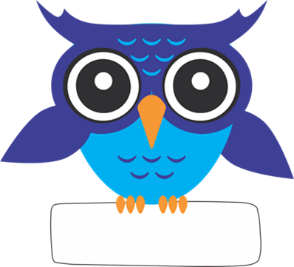 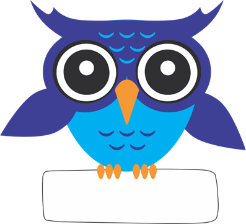 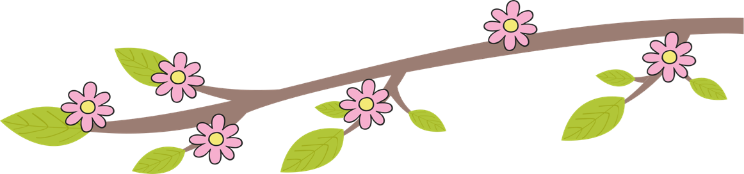 Александар  ПОХВАЛА
Видаковић 6-4
Лука Јухас  6-6
      III МЕСТО
Снежана
Маричић
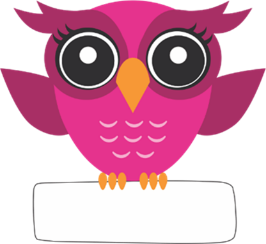 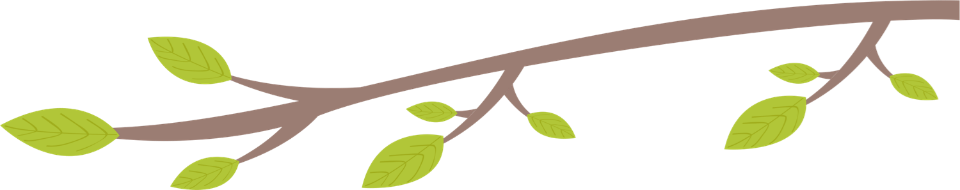 Теодора     III МЕСТО
Вишњевац  6-4
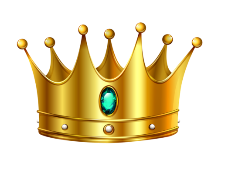 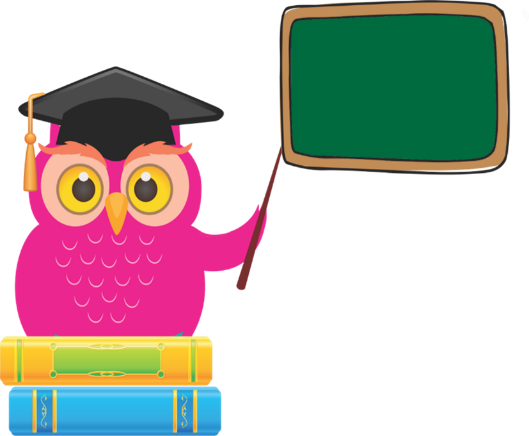 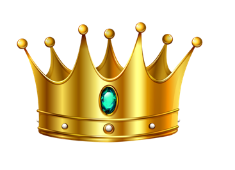 МАТЕМАТИКА
ОКРУЖНО 
ТАКМИЧЕЊЕ   
VI р.
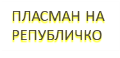 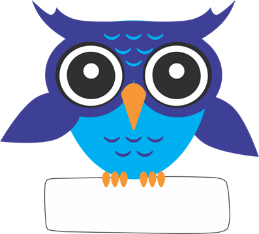 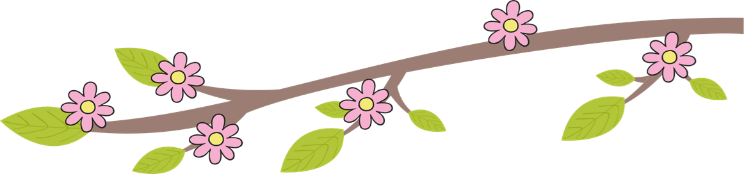 Урош       I МЕСТО
Јаковљевић 6-5
Снежана 
Маричић
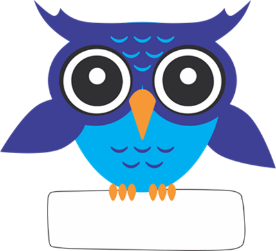 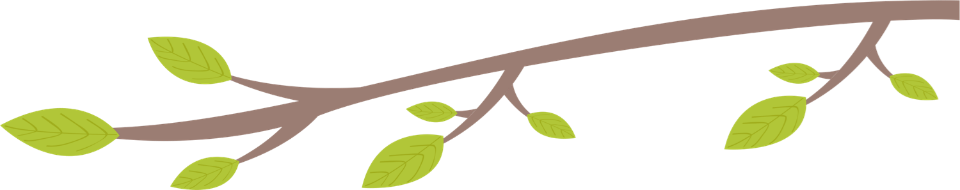 Михајло Срђевић 7-3
           ПОХВАЛА
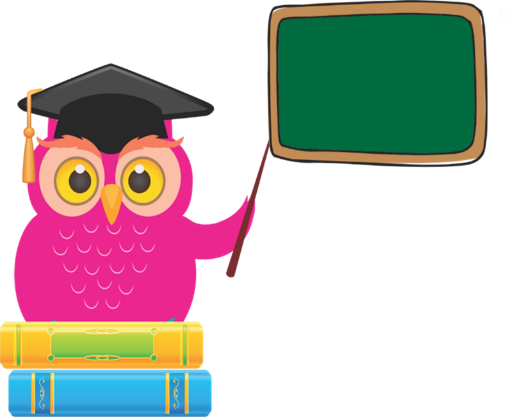 МАТЕМАТИКА
ОПШТИНСКО  
ТАКМИЧЕЊЕ   
    VII р.
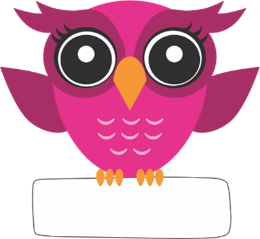 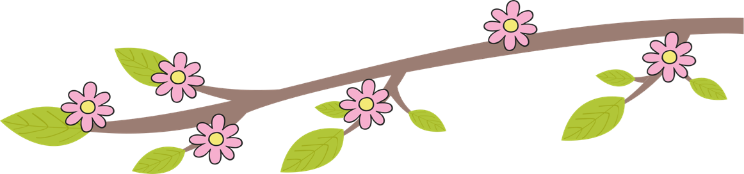 Оливера Мазић 7-1
      ПОХВАЛА
Марија Даковић
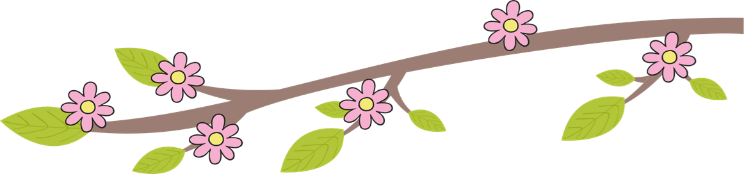 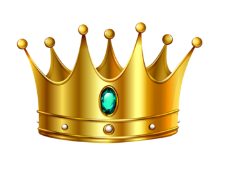 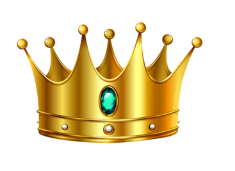 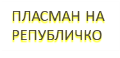 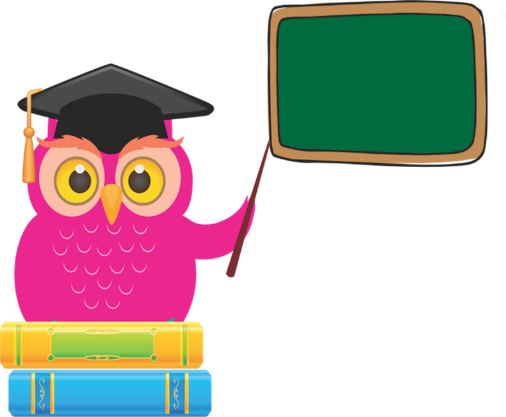 МАТЕМАТИКА
ОКРУЖНО
ТАКМИЧЕЊЕ   
    VII р.
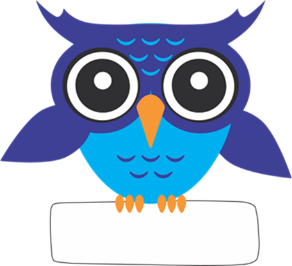 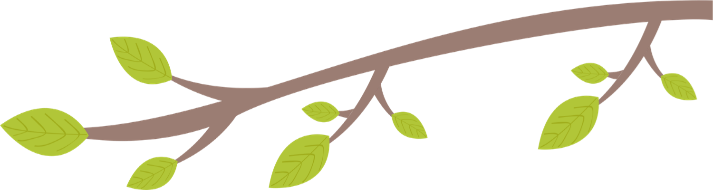 Михајло Срђевић 7-3
III МЕСТО
Марија
Даковић
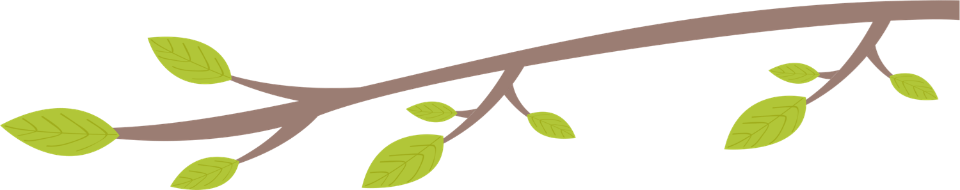 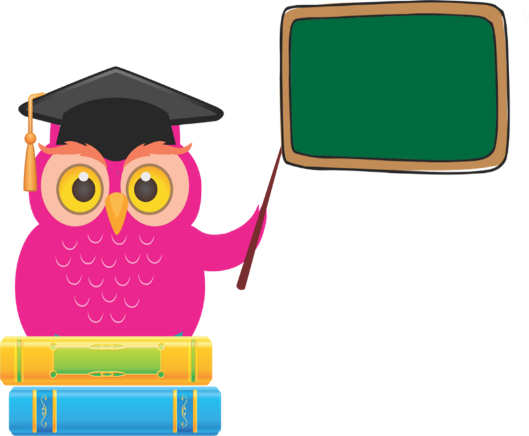 АРХИМЕДЕСОВА 
ДОПИСНА ОЛИМПИЈАДА  РЕПУБЛИЧКО  ФИНАЛЕ
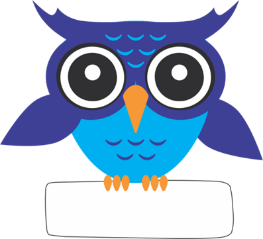 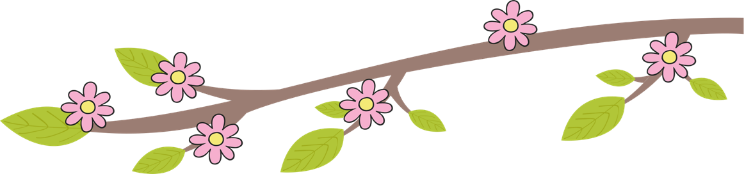 Урош     II МЕСТО
Јаковљевић  6-5
Александра Милошевић
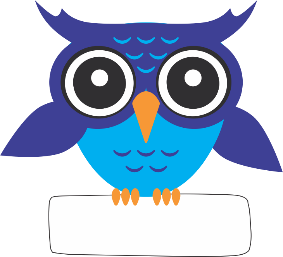 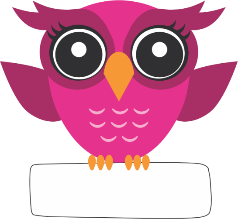 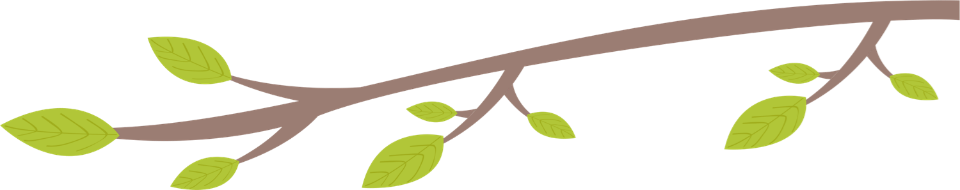 Ленка Тамаш  2-5
         II МЕСТО
Ђорђе  Мачванин 1-2
          II МЕСТО
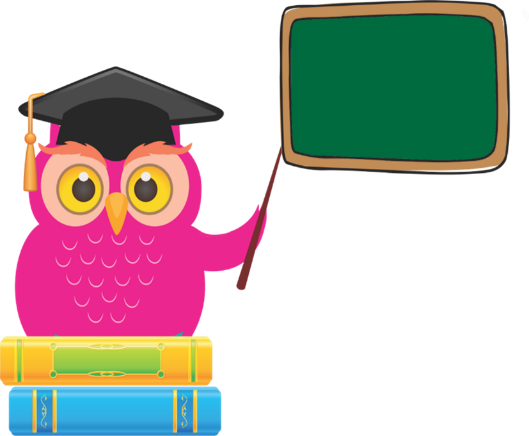 РЕГИОНАЛНИ 
НИВО 
МАТЕМАТИЧКОГ 
 КВИЗА 
(ЕКИПНО)
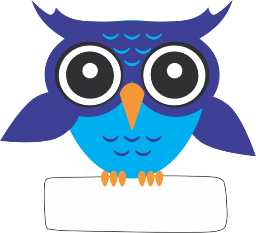 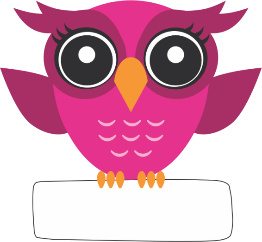 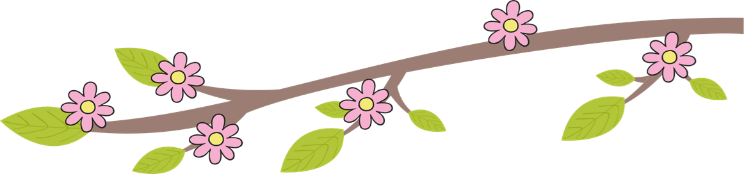 Лука Лукић  3-7
      II МЕСТО
Катарина Папић 4-1
             II МЕСТО
Марина Бечелић
Наташа Павловић
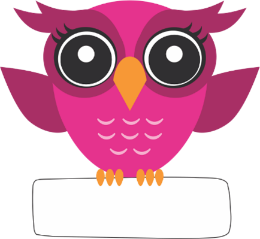 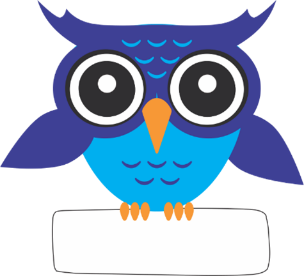 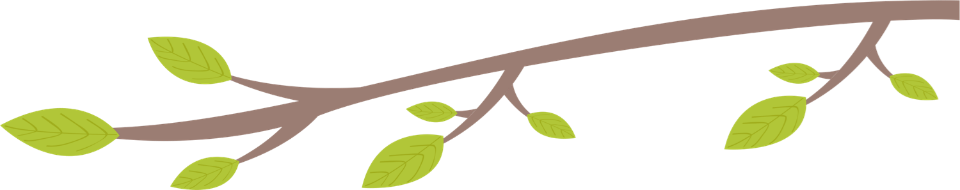 Нађа Граовац  8-5
III МЕСТО
Михајло Срђевић 7-3
         III МЕСТО
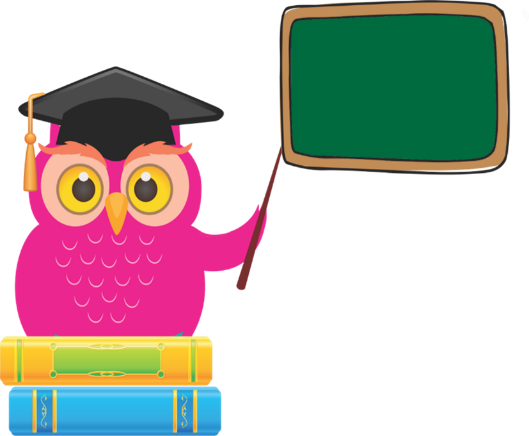 РЕГИОНАЛНИ НИВО МАТЕМАТИЧКОГ  КВИЗА (ЕКИПНО)
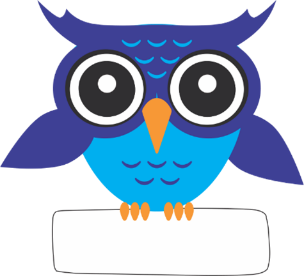 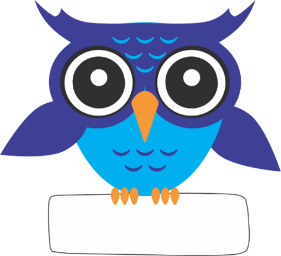 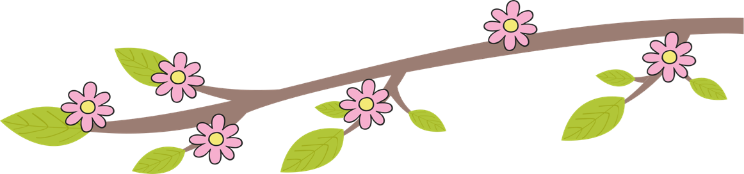 Урош      III МЕСТО
Јаковљевић  6-5
Александра Милошевић
Арсен Пантић 5-2   
III  МЕСТО
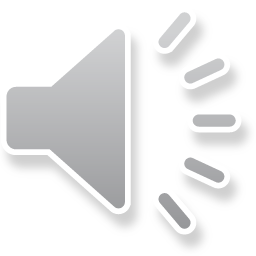 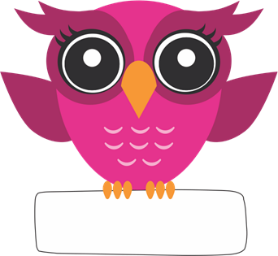 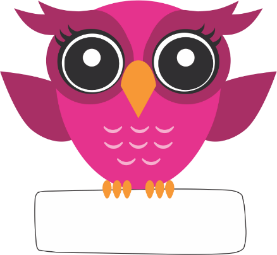 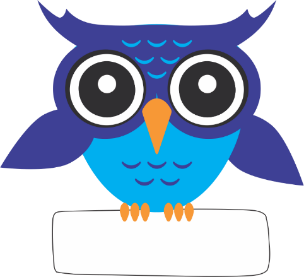 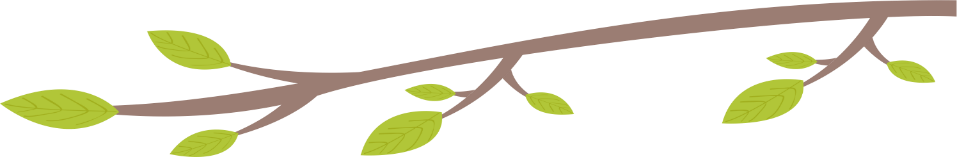 Оливера Мазић  7-1
              I МЕСТО
Ивана Радујков   7-6
           II МЕСТО
Михајло Срђевић 7-3
III МЕСТО
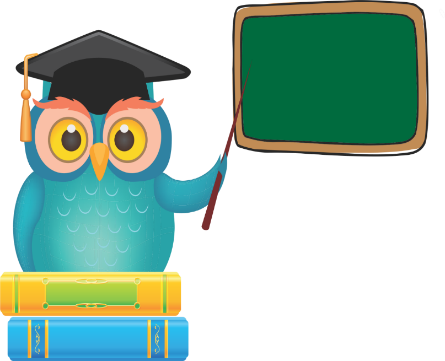 ФИЗИКА
ОПШТИНСКО ТАКМИЧЕЊЕ
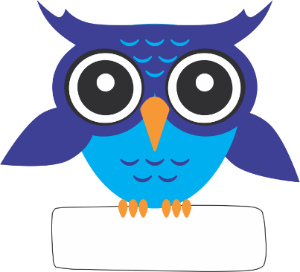 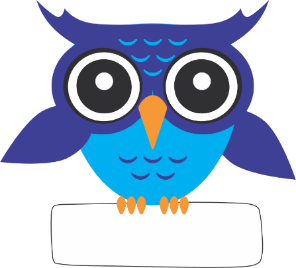 Александар  
Видаковић  6-4
III МЕСТО
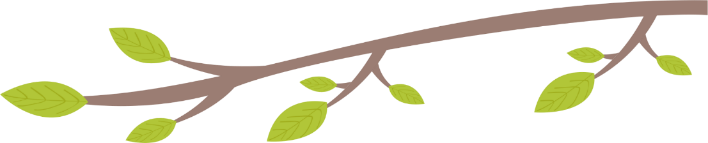 Ивана Ракита
Урош         III МЕСТО
Јаковљевић  6-5
А.Утјешановић
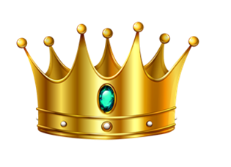 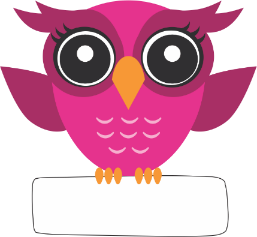 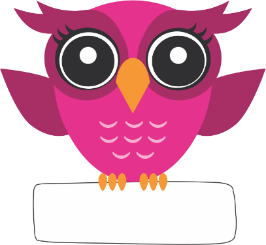 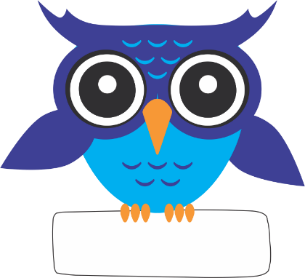 ПЛАСМАН НА РЕПУБЛИЧКО
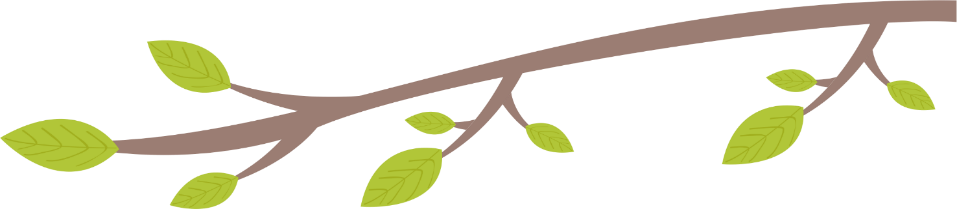 Ивана Радујков   7-6
III МЕСТО
Оливера Мазић  7- 1
              III МЕСТО
Михајло Срђевић   7-3
               I МЕСТО
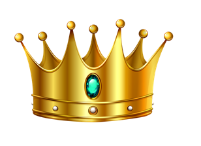 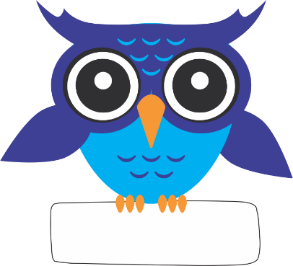 ФИЗИКА
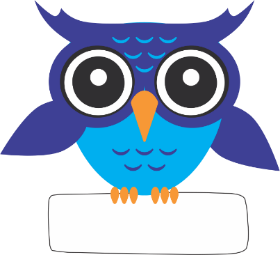 ОКРУЖНО 
ТАКМИЧЕЊЕ
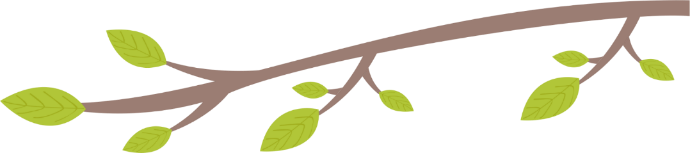 Александар  Видаковић 6-4
III МЕСТО
Урош          III МЕСТО
Јаковљевић   6-5
Ивана Ракита
А. Утјешановић
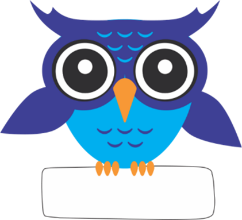 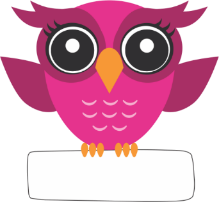 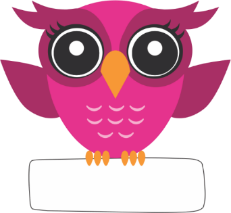 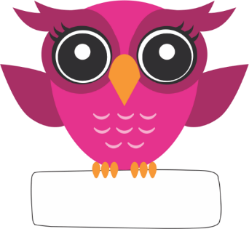 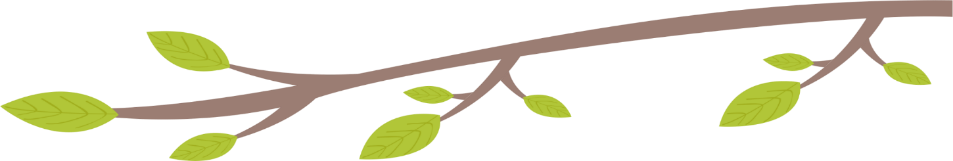 Марко Мамут   7-6        II МЕСТО
Нађа     II МЕСТО Миликић 7-3
Миа Пајић    7-3
      II МЕСТО
Селена       I МЕСТО
Стојановић  7-3
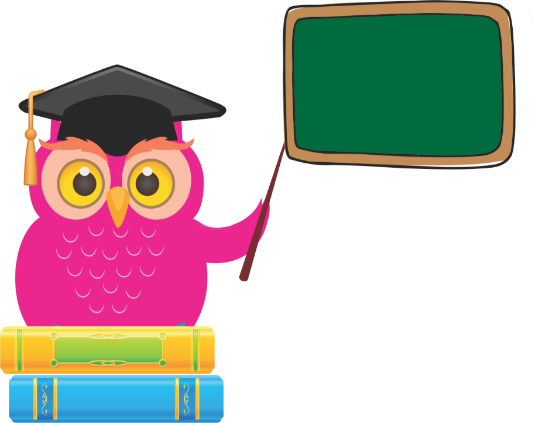 БИОЛОГИЈА
ОПШТИНСКО ТАКМИЧЕЊЕ 7. р.
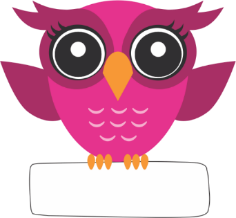 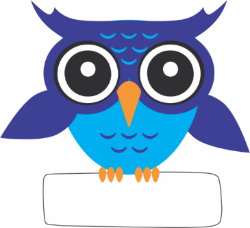 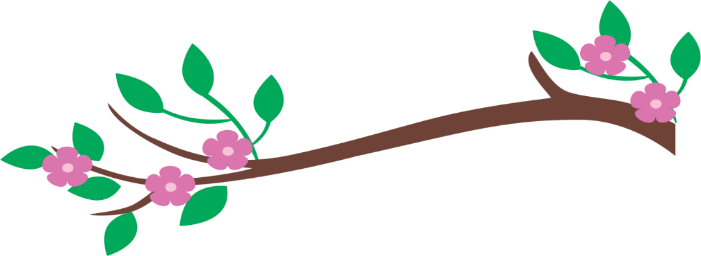 Селена Вукша 7-3    III МЕСТО
Сергеј Певач   7-3
           III МЕСТО
Драгана М. Чакић
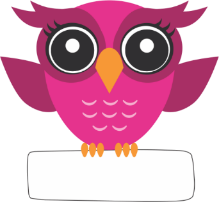 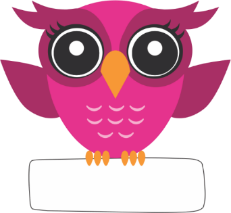 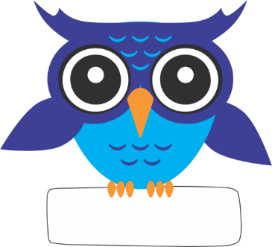 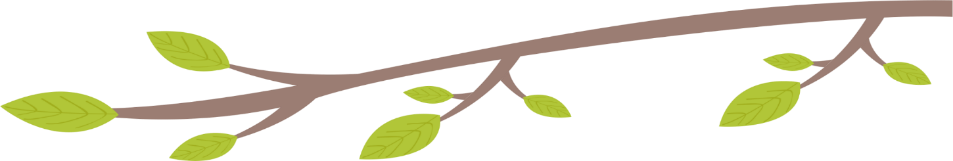 Маја    II МЕСТО Маленчић  8-5
Јана Степанов 8-2
      II МЕСТО
Вукашин   I МЕСТО
Обрадовић  8-5
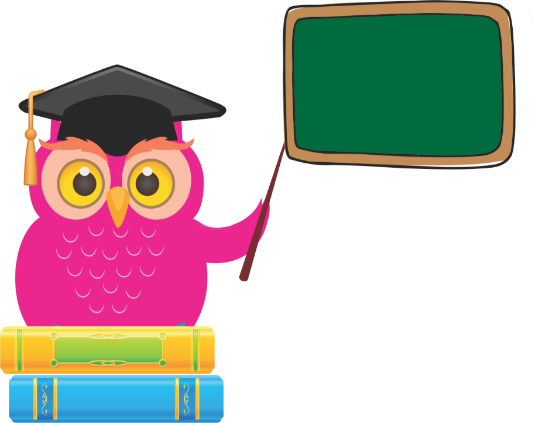 БИОЛОГИЈА
ОПШТИНСКО
 ТАКМИЧЕЊЕ 8.р.
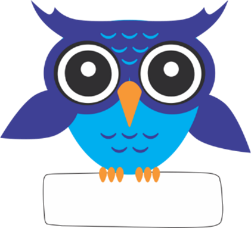 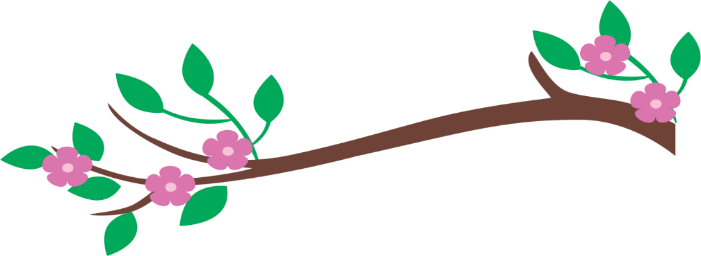 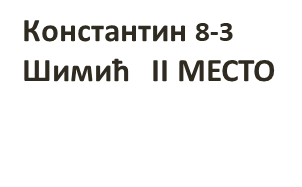 Драгана М. Чакић
Драгана Бечелић
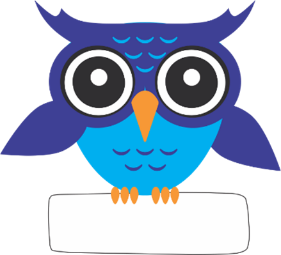 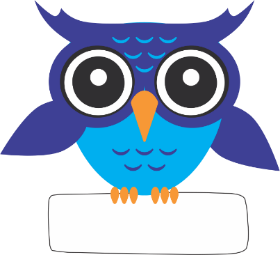 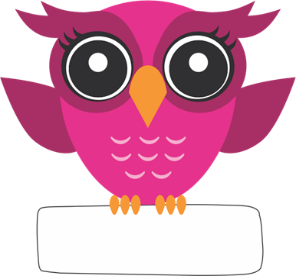 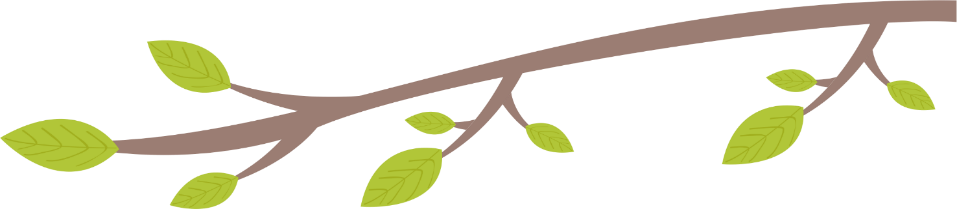 Вукашин    II МЕСТО
Обрадовић 8/5
Александар   II МЕСТО 
 Кендришић  8-6
Александра      I МЕСТО 
Јанковић  8-3
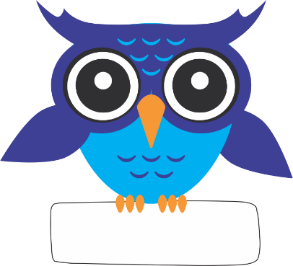 ХЕМИЈА
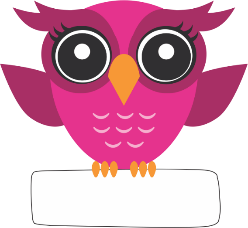 ОПШТИНСКО 
ТАКМИЧЕЊЕ
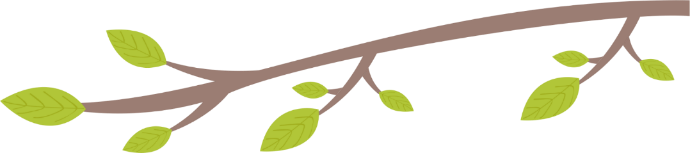 Константин 
Шимић  8-3
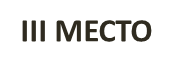 Јана  Степанов   8-2
          III МЕСТО
Данијела Салатић
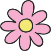 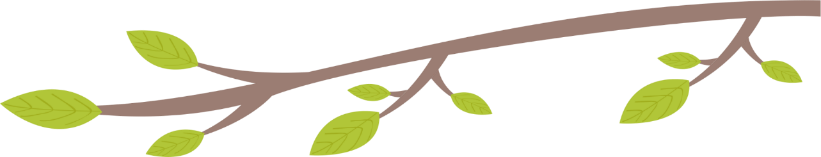 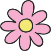 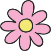 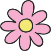 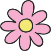 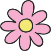 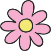 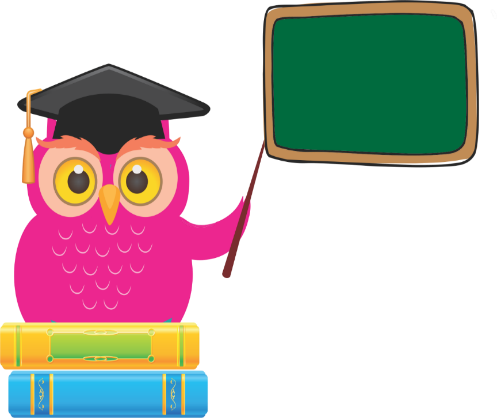 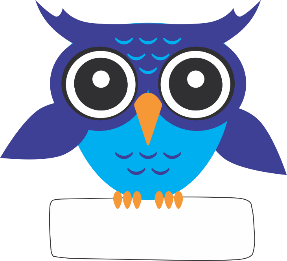 НЕМАЧКИ ЈЕЗИК
ОПШТИНСКО ТАКМИЧЕЊЕ
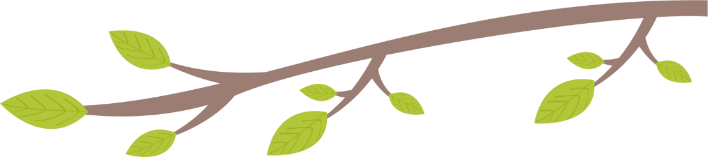 Александар   I МЕСТО Кендришић  8- 6
Данијела Максић
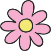 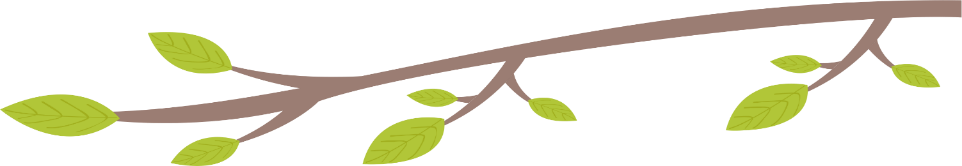 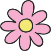 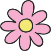 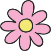 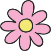 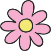 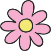 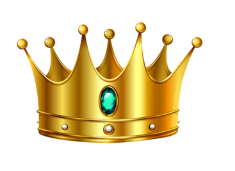 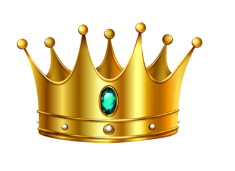 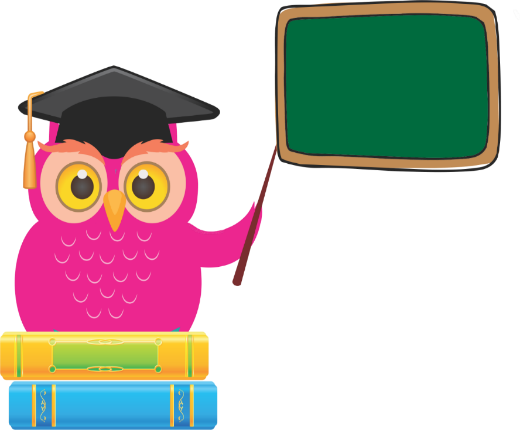 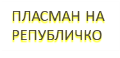 НЕМАЧКИ ЈЕЗИК
ОКРУЖНО ТАКМИЧЕЊЕ
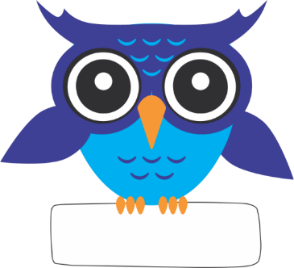 Александар    I МЕСТО Кендришић  8- 6
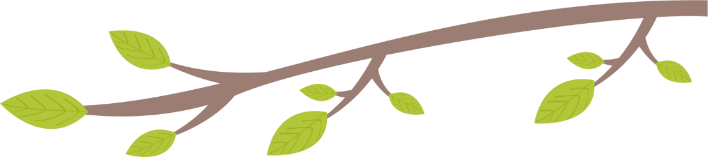 Данијела Максић
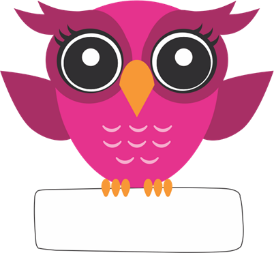 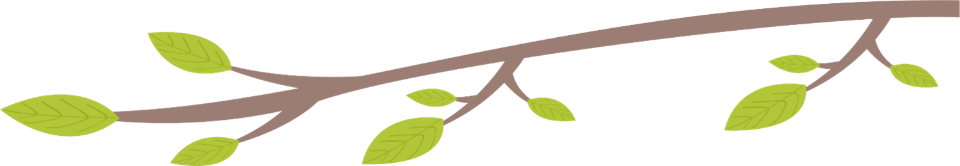 Маријана  Таш 8-3
II МЕСТО
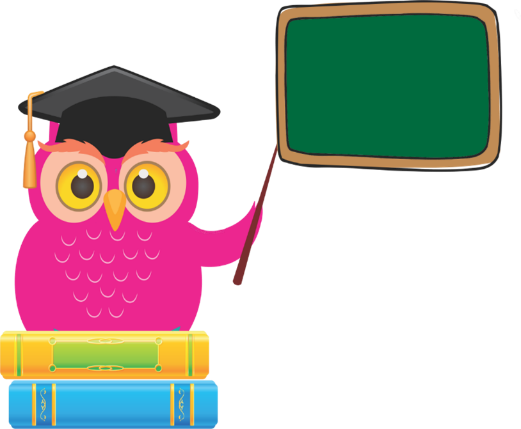 ЕНГЛЕСКИ 
ЈЕЗИК
ОПШТИНСКО
ТАКМИЧЕЊЕ
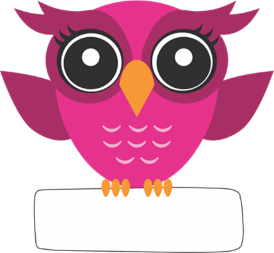 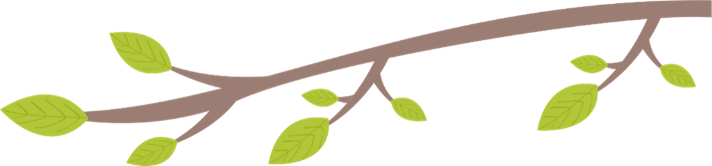 Љубица    III МЕСТО 
Бељански  8-6
Јелена Зорић
Нађа Крмар
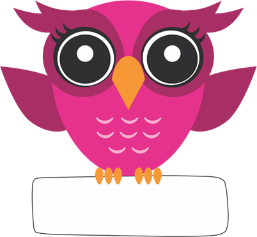 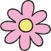 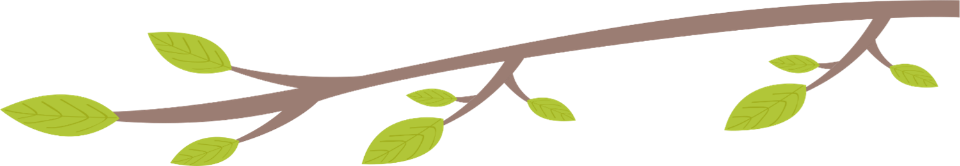 Маријана  Таш  8-3
II МЕСТО
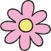 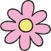 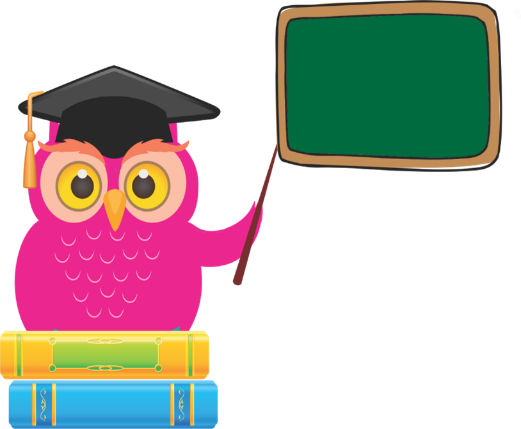 ЕНГЛЕСКИ 
ЈЕЗИК
ОКРУЖНО 
ТАКМИЧЕЊЕ
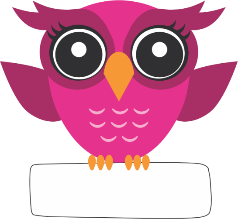 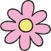 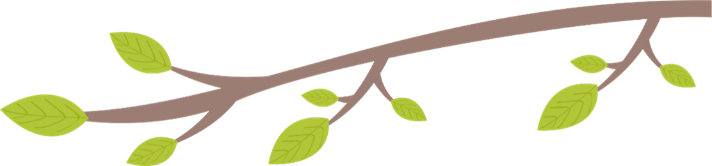 Љубица  III МЕСТО 
Бељански 8-6
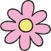 Јелена Зорић
Нађа Крмар
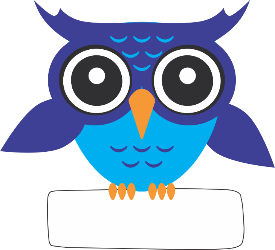 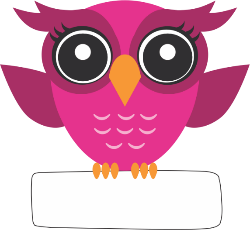 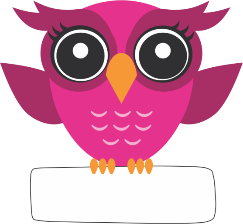 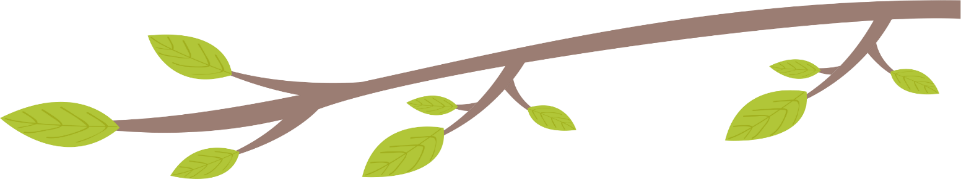 Ленка       I МЕСТО
Вуксановић  6-2
Александар  I МЕСТО
Видаковић  6-4
Тара      I МЕСТО
Миљковић  6-4
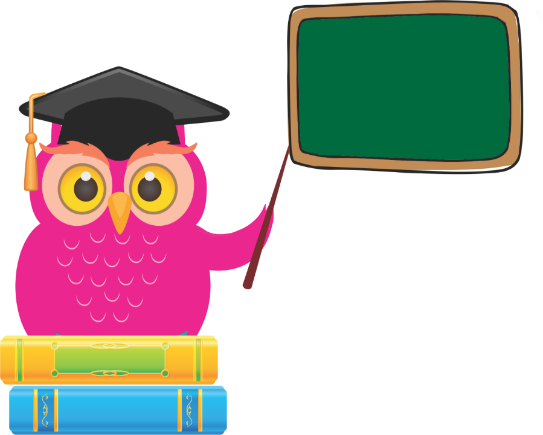 ИСТОРИЈА
ОПШТИНСКО ТАКМИЧЕЊЕ
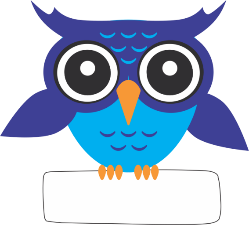 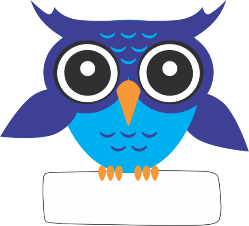 Лазар     III МЕСТО Живковић 6-1
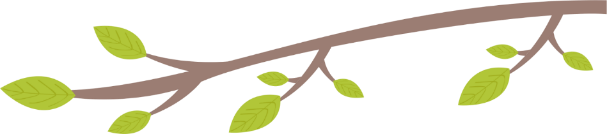 Предраг   III МЕСТО Станојевић   6-2
Снежана Ш. Костић
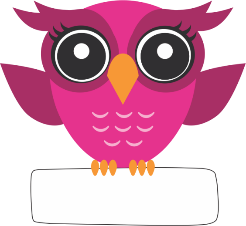 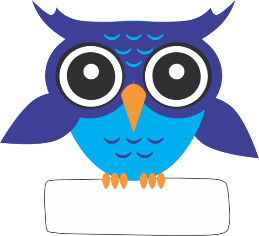 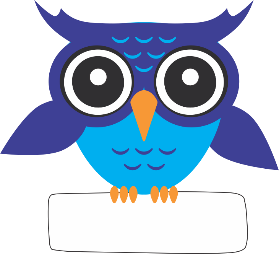 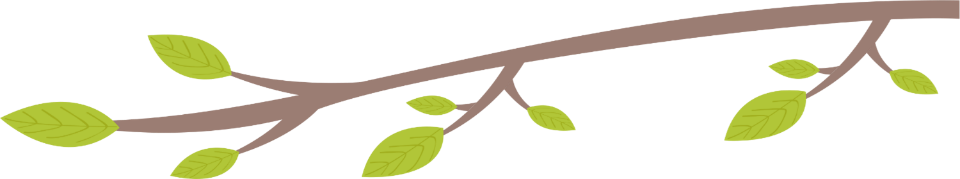 Милица Ђурић  8-4
 I МЕСТО
Арсеније   I  МЕСТО
 Кораћ  8-6
Александар I МЕСТО  Кендришић 8-6
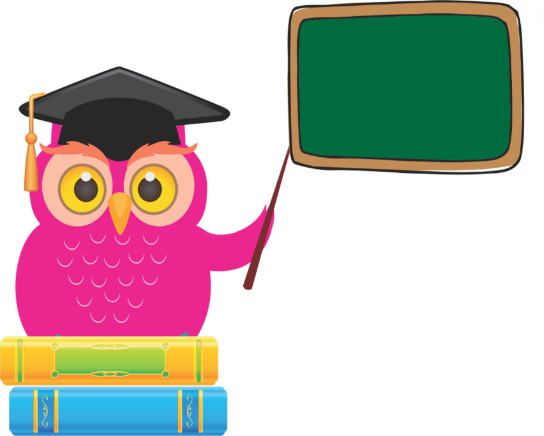 ИСТОРИЈА
ОПШТИНСКО 
ТАКМИЧЕЊЕ
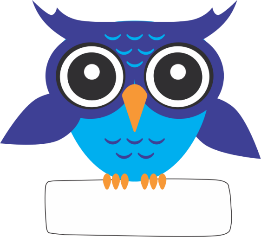 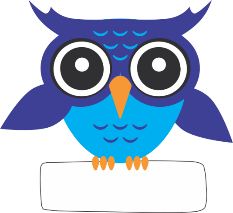 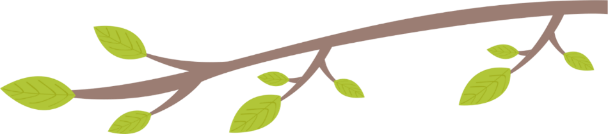 Јован I МЕСТО
Милисављевић 7-6
Вук Галић  7-1 
III  МЕСТО
Ирена Попов
Вера Вигњевић
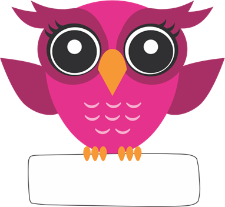 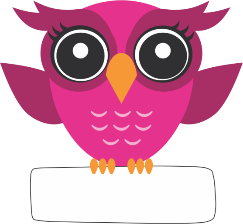 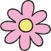 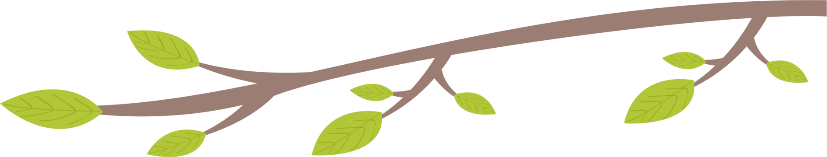 Луна Пајић  5-4
        III  МЕСТО
Лара       III МЕСТО
Гавриловић  5-4
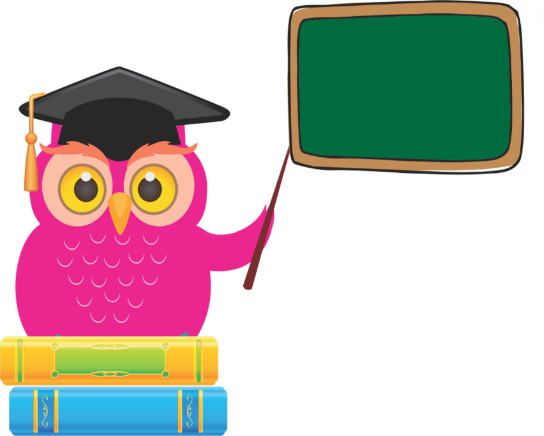 ОКРУЖНО 
ТАКМИЧЕЊЕ
СПОРТСКА
ГИМНАСТИКА
(ЕКИПНО)  III МЕСТО
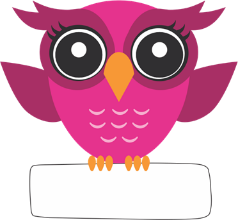 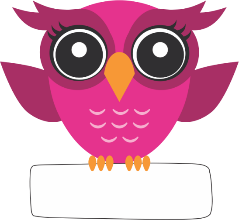 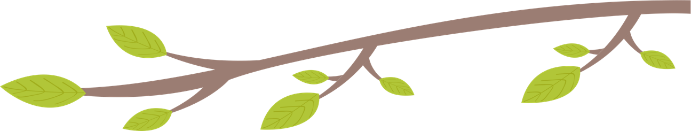 Сара Перић  5-4
      III  МЕСТО
Дуња     III  МЕСТО
Ђуричин  5-4
Весна Ђуровић
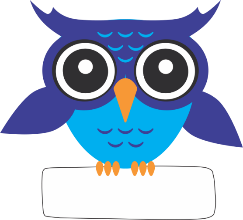 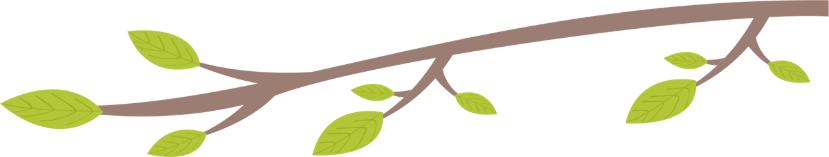 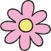 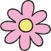 Петар    III МЕСТО
Љубинковић   4-1
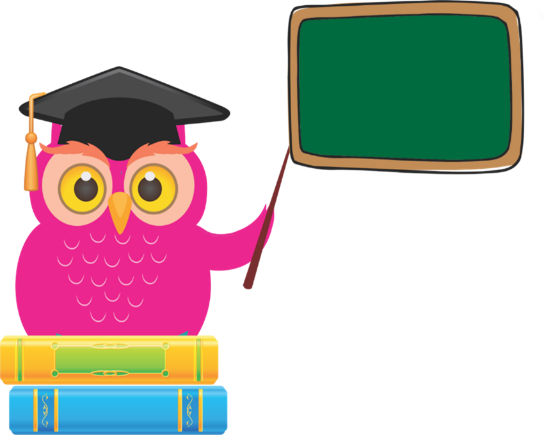 ОКРУЖНО 
ТАКМИЧЕЊЕ
СПОРТСКА
ГИМНАСТИКА  
(ЕКИПНО)  III  МЕСТО
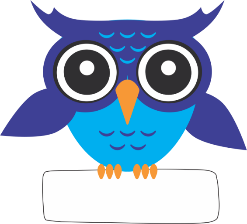 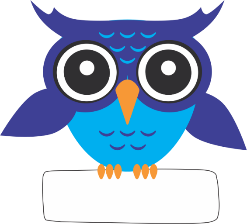 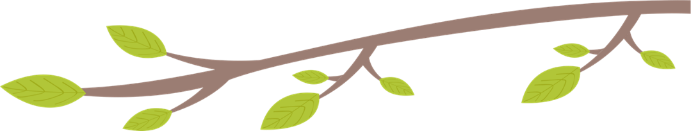 Огњен    III МЕСТО 
Савчић 4-2
Алекса     III МЕСТО Миланковић    4-2
Весна Ђуровић
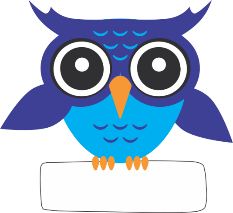 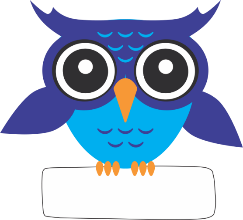 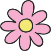 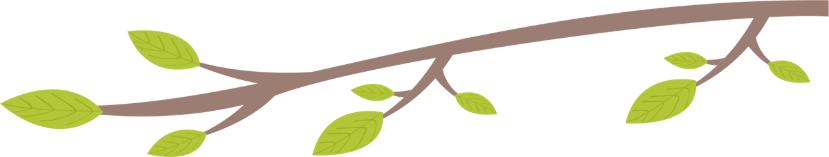 Лав     II МЕСТО
Гавриловић   2-3
Игњат   Савчић 2-4
           II МЕСТО
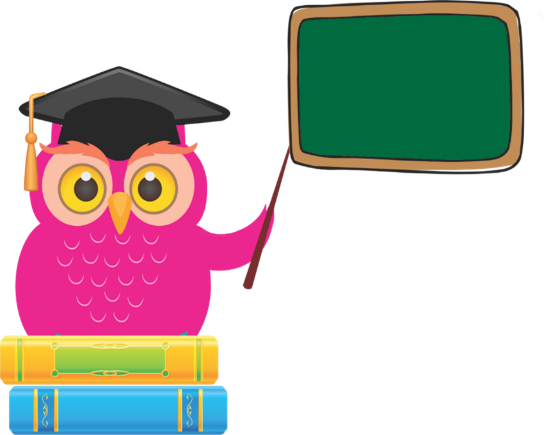 ОКРУЖНО 
ТАКМИЧЕЊЕ
СПОРТСКА
ГИМНАСТИКА  (ЕКИПНО)  II МЕСТО
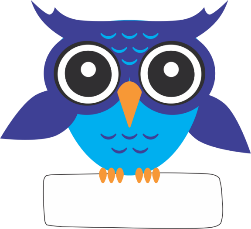 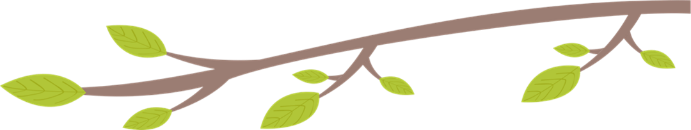 Јован Ђуровић  4-5
        II МЕСТО
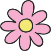 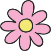 Весна Ђуровић
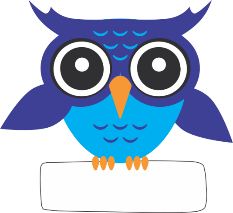 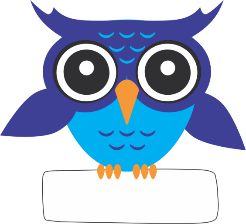 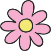 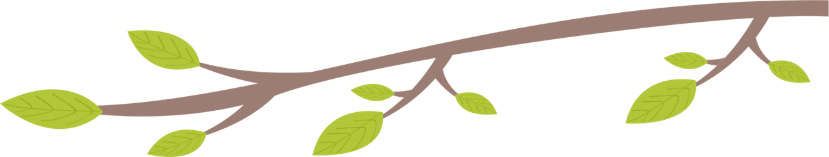 Видак Симин 6-3
          I МЕСТО
Милан Симин 6-3
           I МЕСТО
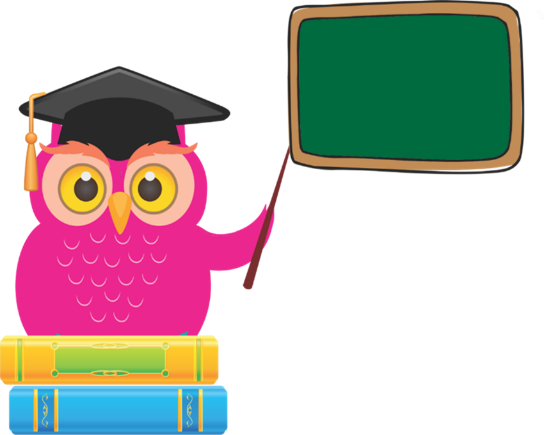 ОКРУЖНО 
ТАКМИЧЕЊЕ
СПОРТСКА
ГИМНАСТИКА  
(ЕКИПНО)  I МЕСТО
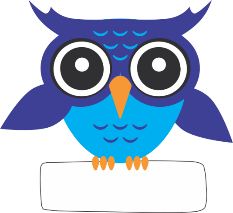 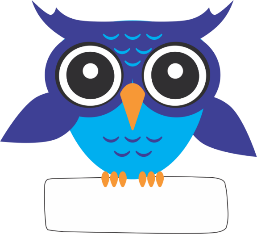 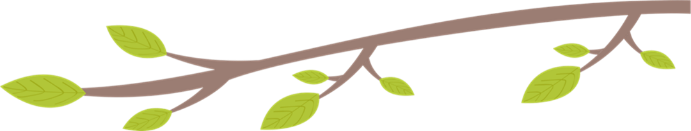 Марко Вукоје 6-4
       I МЕСТО
Максим Секулић 6-5
           I МЕСТО
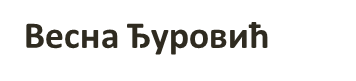 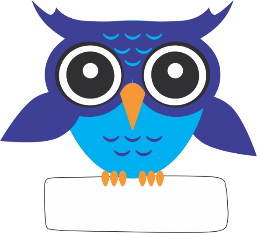 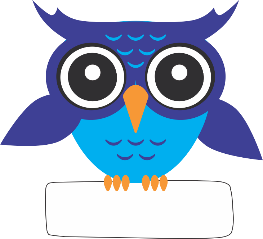 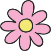 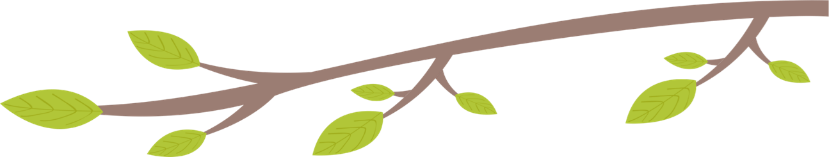 Вељко  Поповић 7-3
         I МЕСТО
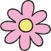 Милан Попов  7-6
 I МЕСТО
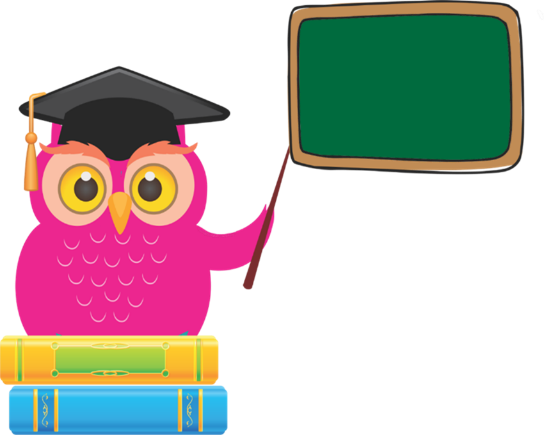 ОКРУЖНО 
ТАКМИЧЕЊЕ
СПОРТСКА
ГИМНАСТИКА  
(ЕКИПНО)  I МЕСТО
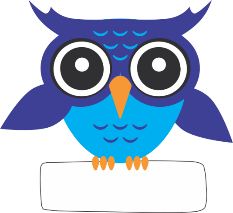 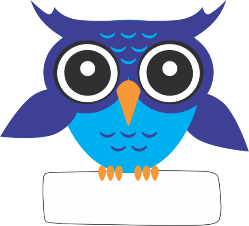 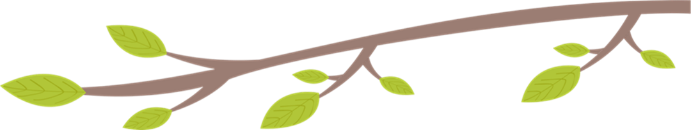 Стефан   I МЕСТО Бугарски  8-2
Виктор Бардун 7-4
        I МЕСТО
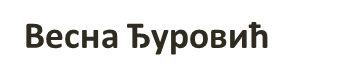 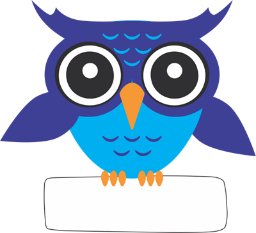 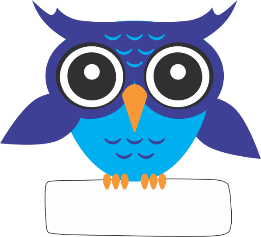 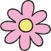 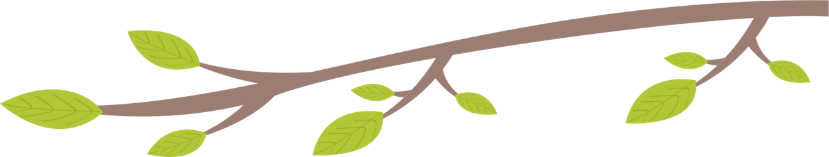 Стефан Бугарски 8-2
             I МЕСТО
Милан Попов  7-6
 I МЕСТО
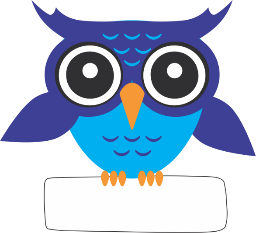 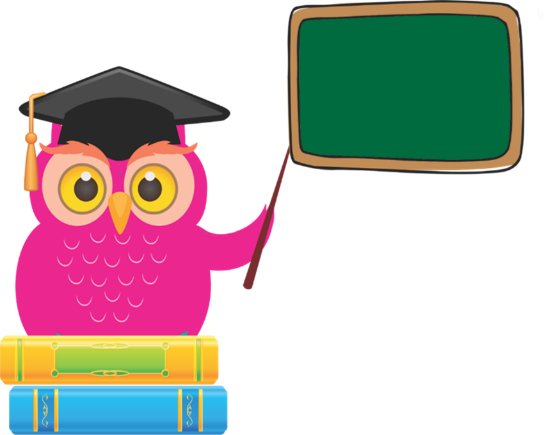 ОКРУЖНО 
ТАКМИЧЕЊЕ
СПОРТСКА
ГИМНАСТИКА 
(ПОЈЕДИНАЧНО)
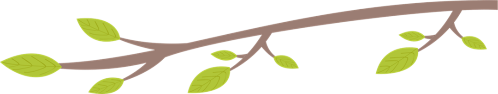 Вељко    II МЕСТО Поповић   7-3
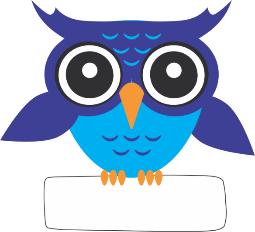 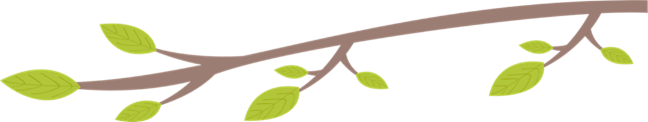 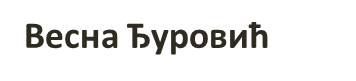 Виктор     I МЕСТО 
Бардун 7-4
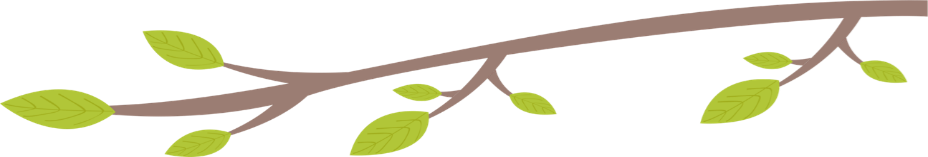 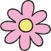 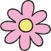 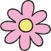 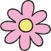 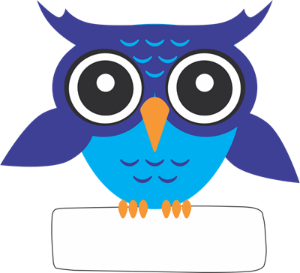 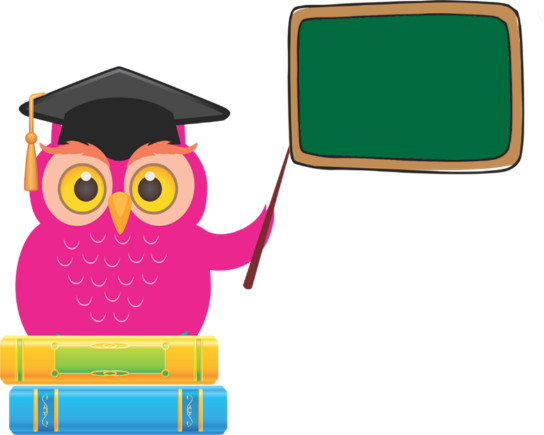 ИНФОРМАТИКА И РАЧУНАРСТВО
ОПШТИНСКО ТАКМИЧЕЊЕ
(ПРОГРАМИРАЊЕ)
Огњен  Инић 7-6
ПЛАСМАН НА ОКРУЖНО
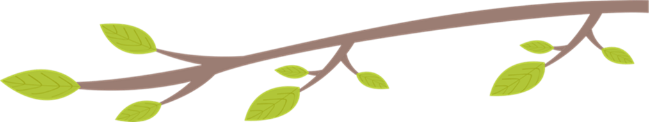 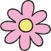 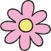 Јелена Тодоровић
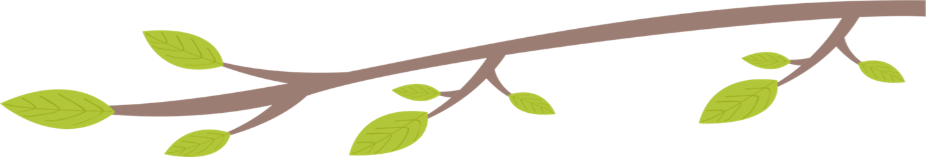 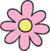 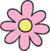 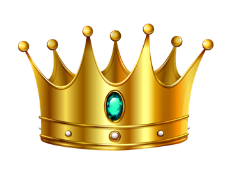 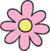 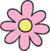 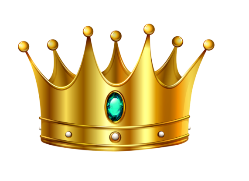 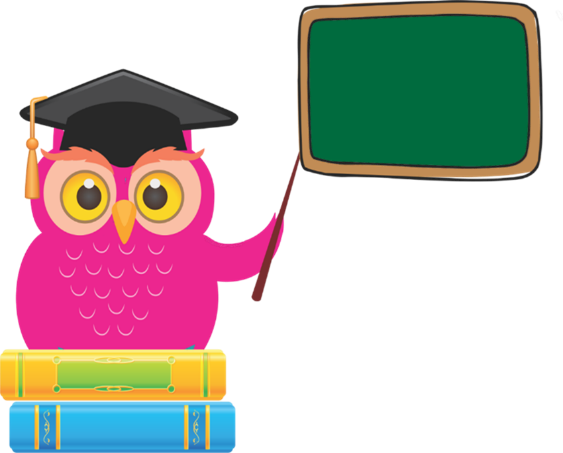 МЕЂУНАРОДНО ТАКМИЧЕЊЕ ИНФОРМАТИЧКА ПИСМЕНОСТ 
(ДАБАР)
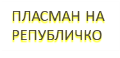 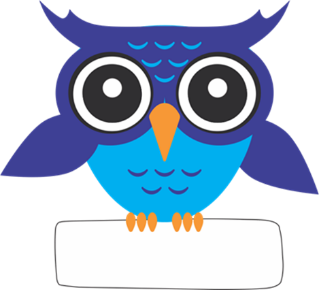 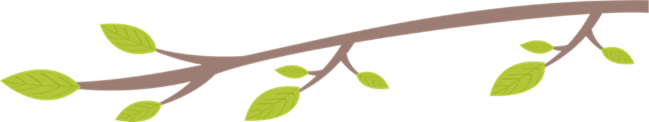 Никола Делић   6-4
ПЛАСМАН НА РЕПУБЛИЧКО
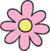 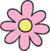 Јелена 
Тодоровић
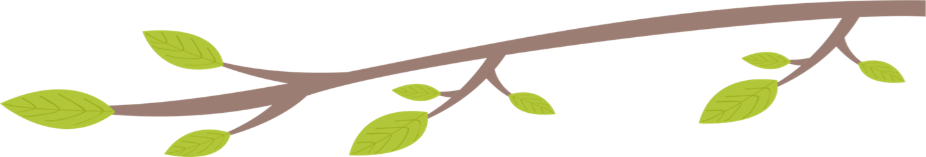 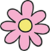 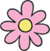 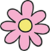 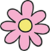 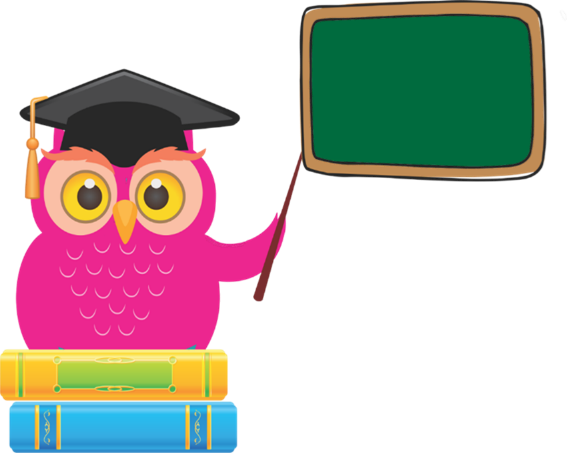 ПРОЈЕКАТ 
ЕНЕРГИЈА ЈЕ СВУДА ОКО НАС
(МУЛТИМЕДИЈАЛНА
ПРЕЗЕНТАЦИЈА)
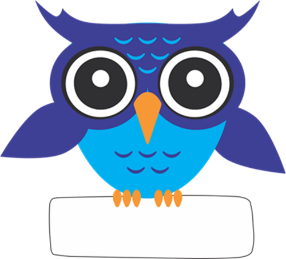 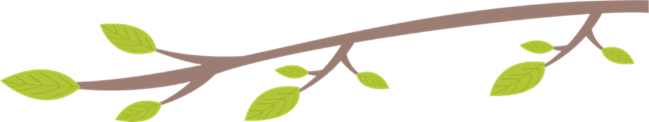 Алекса Лалић
1. НАГРАДА
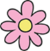 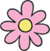 Мирјана Тунгуз
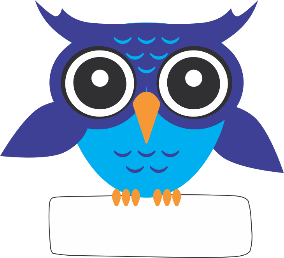 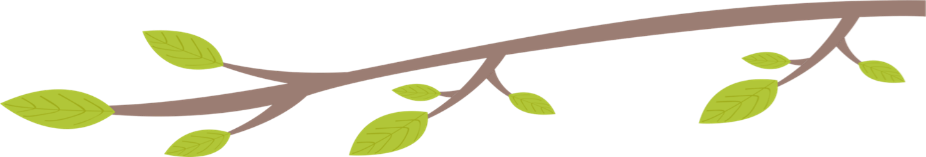 Александар II МЕСТО
Видаковић  6-4
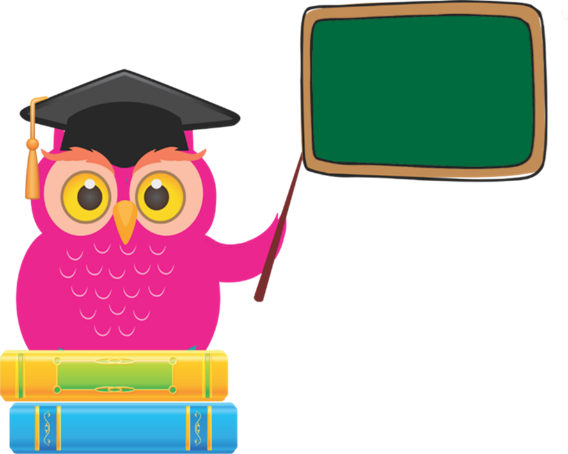 ТЕХНИКА И ТЕХНОЛОГИЈА
АУТОМОДЕЛАРСТВО
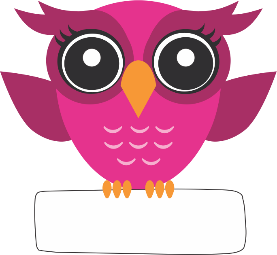 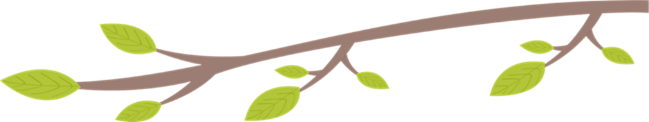 Милица Боснић  6-2
            II МЕСТО
Снежана Драгићевић
Драги наши, честитамо вам на постигнутим изузетним резултатима.Ви сте наш понос и наша нада. Сигурни смо да ће се за свакога од вас у будућности  још чути. Искрене честитке вашим наставницима  који су препознали , подстакли и унапредили ваша интересовања и знања и тиме допринели вашем успеху. Драги родитељи, честитамо! Ваша деца су успешна захваљујући вама, вашој бризи, подршци и љубави.Драги ученици, родитељи и наставници , цео колектив наше школе се поноси вама!Уз искрене честитке,  желимо вам успех  у даљем школовању,  раду и животу!                              ПЕДАГОШКО-ПСИХОЛОШКА СЛУЖБА